n}lËs ;Dj]bgzLn kqsfl/tf
k|:t'tstf{


lgt' kl08t
cWoIf, ;~rfl/sf ;d"x g]kfn
cfd;~rf/df dlxnf
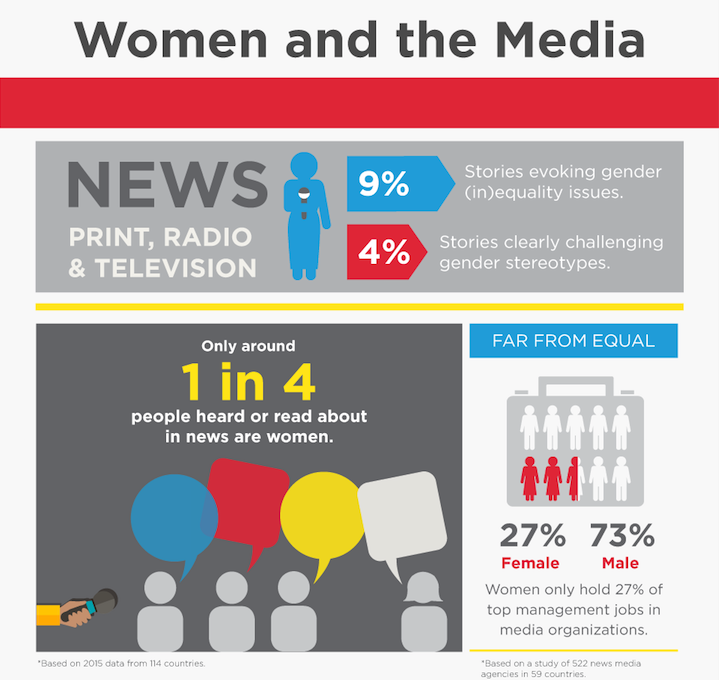 [Speaker Notes: Women only hold 27% of top management jobs in media organizations 
Filmmakers: 79% men, and only 21% are women 
Only 31% of speaking roles are held by women
Women mostly produce so-called “soft news”, while men dominate in politics, conflicts, business, technology, sports, etc. 
Sexual harassment in the newsrooms 

This over-determines the way women are portrayed in the media]
h] b]lvof]
36gf jf ;Gbe{ k|wfg l/kf]l6{Ë
kLl8tsf] gfd, 7]ufgf lbOPsf] 5}g 
;dfrf/x?n] k|foM leqL k]hdf :yfg kfPsf 5g
kmnf] ck Go'g 5 of 5Fb} 5}g 
;dfrf/ kLl8t k|wfg 5g, kL8snfO{ k5\ofOPsf] 5}g
clxn]
36gf k|wfg l/kf]l6{Ë
;dfrf/x?n] klxnf] k[i7df :yfg kfPsf 5g
k|To]s lbg h:t} kmnf] ck
;dfrf/df kLl8tsf s'/f dfq 5}gg, kL8snfO{ klg k5\ofOPsf 5g . 
kL8snfO{ sfjf{xLsf nflu bafa l;h{gf ul/Psf] 5
clxn]===
s]xL cgnfO{g ldl8ofn] anfTsf/ h:tf] ;+a]bgzLn s'/fnfO{ ;g;gLk"0f{ agfpg] u/]sf 5g
Pp6f lzif{s, ;dfrf/ cs}{
Pp6f kmf]6f], ;dfrf/ cs}{
cg';Gwfg eO /x]sf 36gfdf bvn lbg] u/L ;dfrf/ ;Dk|]if0f
n}+lus ;Dj]bgzLn l/kf]l6{+u
s;}sf] af/]df cgfjZos ;"rgf glbg] 
 cGtjf{tf{ /fVbf ;s];Dd dlxnf k/f];\ eGg]df Wofg lbg] 
 dlxnfnfO{ p;sf] gfd / kbaf6 kl/ro u/fpg]
 cgfjZos km'Fbf ghf]8\g] 
 lel8of] jf kmf]6f] lb+bf k/Dk/fut e"ldsf dfq glbg] h:t} c:ktfndf dlxnf ls lj/fdL x'G5g\, ls g;{_
[Speaker Notes: (A good check is to ask yourself if you would include the same information about a man)

It is important to know who you want your story to target and to make sure that a gender balance is respected in the choice of “experts” or witnesses. Strengthen gender-balanced stories by preparing contact lists of women who are willing to speak and who are accessible

Strengthen gender-balanced stories by preparing contact lists of women who are willing to speak and who are accessible]
n}+lus ;Da]bgzLn l/kf]l6{+u===
;To tYo / ;Dj]bzLn efiff 
dfgljo ;dj]bgf 
;To tYo / ;Dj]bzLn efiff 
dfgljo ;dj]bgf 
k|efljtn] tkfOnfO{ ljZjf; ug]{ jftfj/0f agfpg'xf];\ 
uf]klgotfnfO{ Wofg lbg]
n}lËs ;+j]bglzn l/kf]l6{ªdf cfd;~rf/ dfWodn] Wofg lbg'kg]{ s'/fx?
kLl8tnfO{ yk kL8f x'g]÷k'Ug] u/L l/kf]l6{ª ug{ g'xg]
uf]klgotfsf] ;Ddfg ug{{] -gfd gvf]Ng], gfd kl/jt{g u/L n]Vg]_
gfd pNn]v ug{ rfx]klg To;af6 kg{ ;Sg] c;/sf] Vofn ug{] -a]lrPsf÷anfTsf/sf 36gf_
lx+;f ug{ k|f]T;fxg ug{ ;fdu|L glbg]
JolStut, kfl/jfl/s / ;fdflhs ;DaGwdf c;/ k'U5 k'Ub}g Vofn ug{] 
t:jL/÷lel8of] cfjZostf cg';f/ An/ ug{]
t:jL/÷lel8of] k|:t't ubf{ ljz]if Vofn ug{] -gUg t:jL/, cw{ gUg, t:jL/ Jofkf/_
n}lËs ;+j]bglzn l/kf]l6{ªdf cfd;~rf/ dfWodn] Wofg lbg'kg]{ s'/fx?
k'li6 x'g ufx|f] x'g] s'/fdf ljz]if Wofg lbg] -of}g, aS;L nufot_ 36gfnfO{ ;fdfGoLs/0f gug{] 
n}+lus ;dfgtfaf/] :ki6 kfg{] 
;fdfhdf /x]sf ljs[lt, lj;+ult, s'l/ltnfO{ phuf/ ug{] 
bf]ifLnfO{ sf/jfxL ug{ bafa l;h{gf ug{] 
;kmntf / k|f]T;fxgsf ljifoj:t'x? k|:t't ug{]
clwsf/ / st{Joaf/] hfgsf/L u/fpg] / hgr]tgf hufpg]
gLltut ?kdf ;'wf/sf nflu kxn ug{]
JolStut ?kdf k|lti7fdf cfFr cfpg] ;fdu|Lx? cfP k|]; sfplG;ndf ph'/L lbg]
kmf]6f] / lel8of]df s] ug]{ <
l;Daf]lns kmf]6f] tyf lel8of] k|of]u
lx+8]sf] jf sfd ul//xFbf Snf]h lel8of]df hf]8 lbg] 
lel8of] cGtjf{tf{ cg'xf/ b]vfP/ lng} k5{ eGg] 5}g 
lel8of] b]vfpFbf s] Dof;]h uO/x]sf] 5 eGg] Wofg lbg] 
v/fa ljifosf pbfx/0f lb+bf b]vfpg] lel8of]df ljz]if Wofg lbg] 
jfnjflnsf / of}g lx+;fdf k/]sfx?df ljz]if ;fjwfgL ckgfpg]
;s];Dd Okm]S6x?df v]Ng]
wGojfb